«Идем вместе!?»-серия вебинаров по разработке заявок для участия в конкурсах субсидий для СОНКО ЯНАО», проект РОО «Центр развития НКО Ямала» на средства региональной субсидии 2018 года
«Идем вместе!?»-серия вебинаров по разработке заявок для участия в конкурсах субсидий для СОНКО ЯНАО», проект РОО «Центр развития НКО Ямала» на средства региональной субсидии 2018 года
Региональная общественная организация «Центр поддержки и развития некоммерческих организаций Ямала»
         http://нкоямала.рф/
«Идем вместе!?»-серия вебинаров по разработке заявок для участия в конкурсах субсидий для СОНКО ЯНАО», проект РОО «Центр развития НКО Ямала» на средства региональной субсидии 2018 года
Расписание вебинаров:
«Гранты и субсидии, как формы поддержки НКО» -
20 октября в 20.00
2.«Президентские гранты и окружные субсидии для СОНКО»- 27 октября в 20.00
3. «Алгоритм разработки проектной заявки»- 3 ноября в 20.00
4. «Алгоритм разработки проектной заявки»- 10 ноября в 20.00
5. «Оценка и мониторинг социального проекта»- 17 ноября в 20.00
6. «Вопросы и ответы»- 24 ноября в 20.00
«Идем вместе!?»-серия вебинаров по разработке заявок для участия в конкурсах субсидий для СОНКО ЯНАО», проект РОО «Центр развития НКО Ямала» на средства региональной субсидии 2018 года
Вебинар № 2
«Президентские гранты и региональные субсидии для СОНКО»
«Идем вместе!?»-серия вебинаров по разработке заявок для участия в конкурсах субсидий для СОНКО ЯНАО», проект РОО «Центр развития НКО Ямала» на средства региональной субсидии 2018 года
https://президентскиегранты.рф
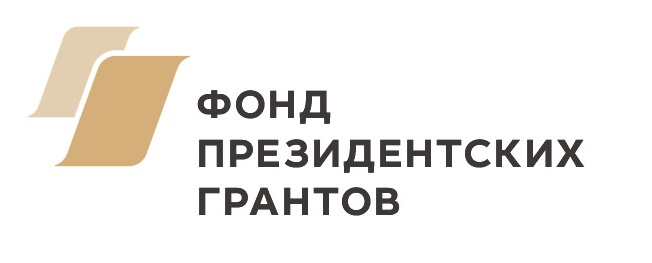 «Идем вместе!?»-серия вебинаров по разработке заявок для участия в конкурсах субсидий для СОНКО ЯНАО», проект РОО «Центр развития НКО Ямала» на средства региональной субсидии 2018 года
СПАСИБО ЗА ВНИМАНИЕ!
«Идем вместе!?»-серия вебинаров по разработке заявок для участия в конкурсах субсидий для СОНКО ЯНАО», проект РОО «Центр развития НКО Ямала» на средства региональной субсидии 2018 года
Спасибо за    внимание!

PS: Вопросы c пометкой «вебинары» можно направлять: priemnaya@nkoyamala.ru